Figure 1. (A) Trial schematic showing an example of a VSTM Load-4 target present trial, with the timings for both ...
Cereb Cortex, Volume 25, Issue 10, October 2015, Pages 3868–3876, https://doi.org/10.1093/cercor/bhu271
The content of this slide may be subject to copyright: please see the slide notes for details.
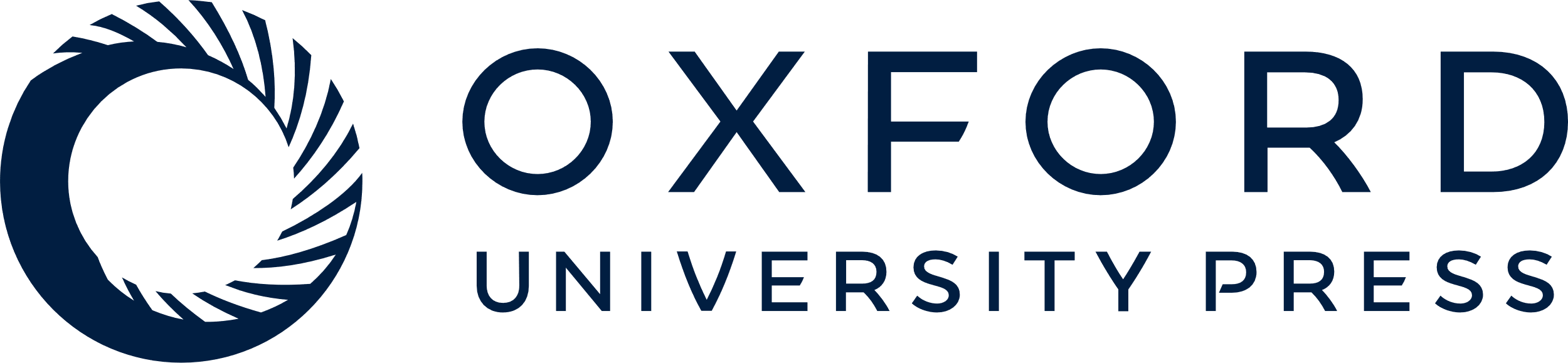 [Speaker Notes: Figure 1. (A) Trial schematic showing an example of a VSTM Load-4 target present trial, with the timings for both children and adults. (B) The behavioral data, shown as d′ values for the 2 groups, across the 2 VSTM load conditions. The error bars refer to the standard error of the mean.


Unless provided in the caption above, the following copyright applies to the content of this slide: © The Author 2014. Published by Oxford University PressThis is an Open Access article distributed under the terms of the Creative Commons Attribution License (http://creativecommons.org/licenses/by/4.0/), which permits unrestricted reuse, distribution, and reproduction in any medium, provided the original work is properly cited.]